Городской семинар для учителей химии«Современные педагогические технологии как средство повышенияэффективности в процессе обучения химии»
Развитие радиационной экологии на уроках химии в 9 -11 классах
Бибина Ольга Дмитриевна
учитель химии первой категории
МАОУ «СОШ № 47 г. Челябинска» 
им. В.П.Пустового
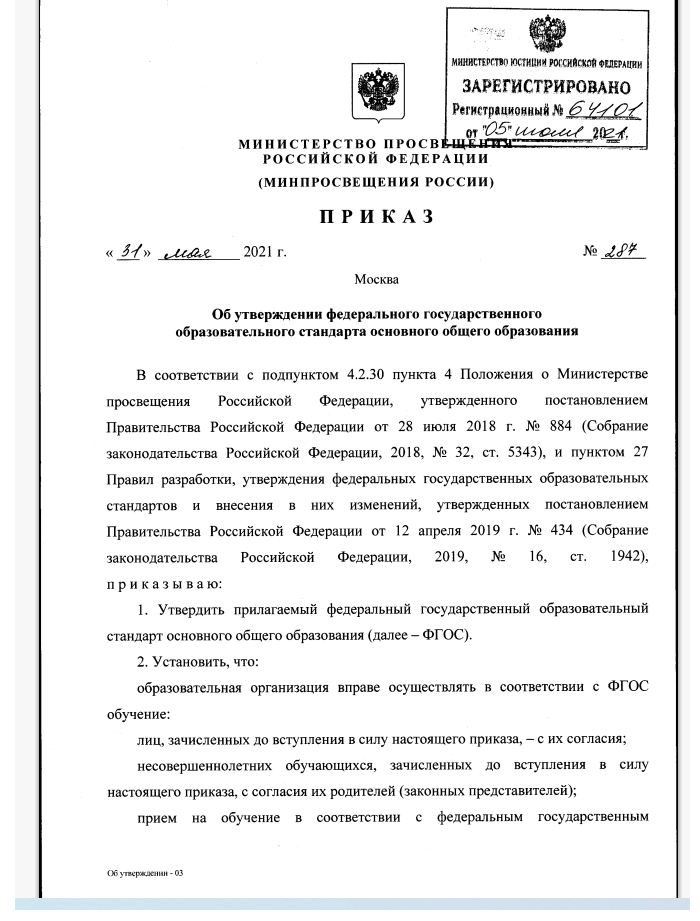 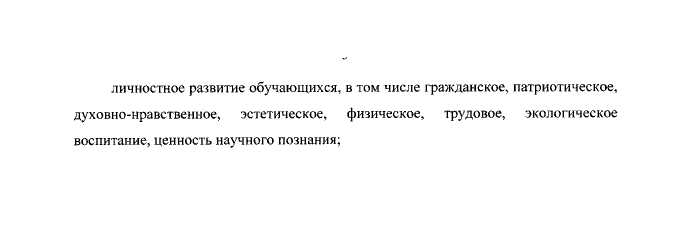 Приказ Министерства просвещения Российской Федерацииот 31.05.2021 № 287 «Об утверждении федерального государственного образовательного стандарта основного общего образования» (Зарегистрировано в Минюсте России 05.07.2021 № 64101)
Химия
География
Экология
Фундаментальная
Геоэкология
Прикладная
Социальная экология
Аналитическая
Динамическая
Экология человека
Биология
Радиоэкология
Схема :
«Межпредметная связь радиоэкологии на уроках естественнонаучного цикла»
Методика преподавания радиоэкологии в химии
Схема  
  «Системный переход от глобального изучения радиоэкологии в химии
к локальному обучению»
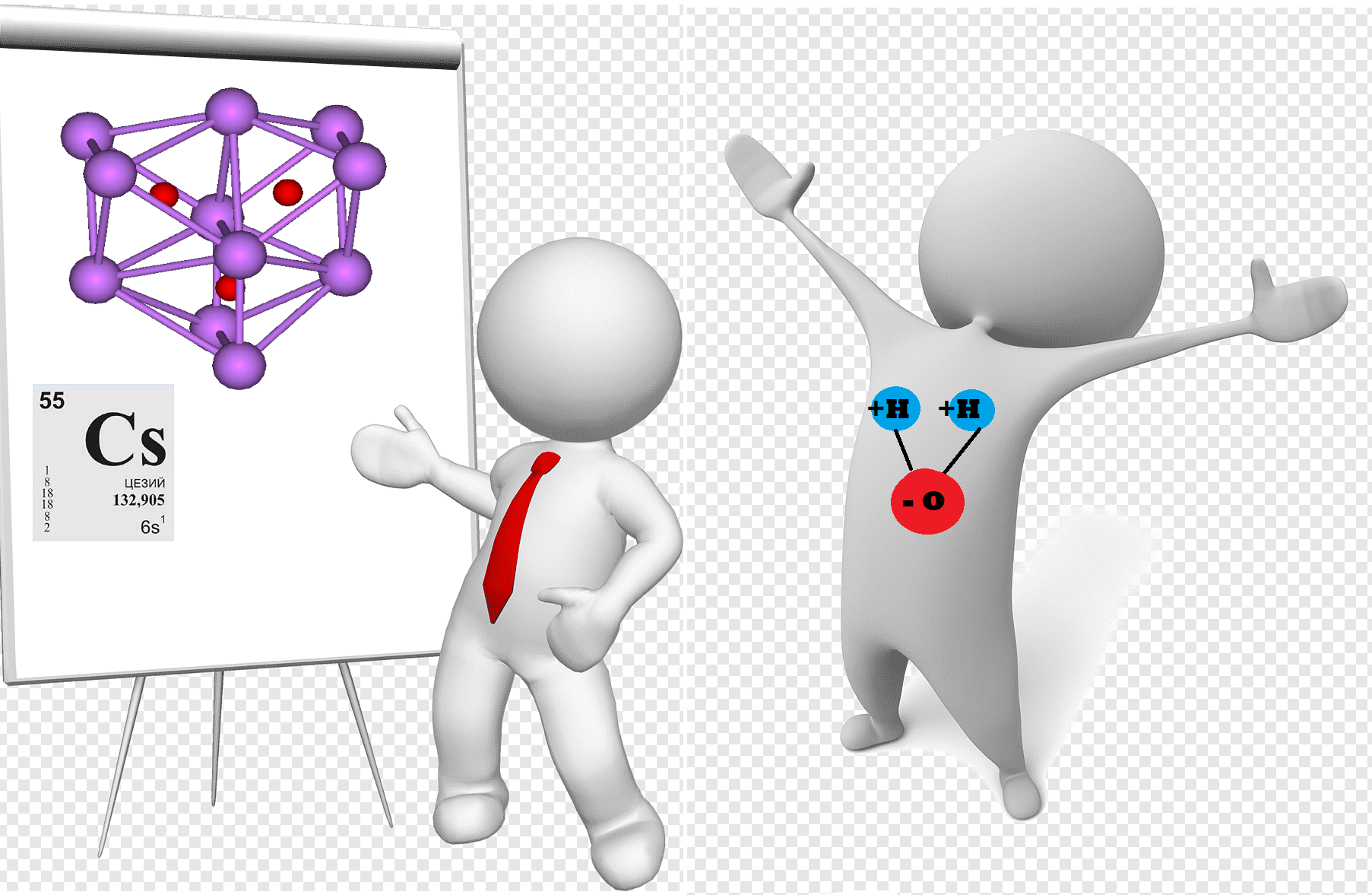 Урок химии
«Щелочные металлы» 9 класс
Мягкий, словно пластилин,
Он в воде горит со взрывом.
И такой он не один,
Этот Цезий торопливый.
Братья Натрий, Калий, Литий
С ним похожи, посмотрите!
«Цезий» значит «серо-синий» –
Это цвет спектральных линий.
От реакций «светло-синий»
Не сберечь и в керосине.
Только в сплавах он согласен
Про активность забывать.
Там он тих и безопасен
И не будет нас взрывать!
Урок органической химии 
«Химическое загрязнение окружающие среды и его последствия» 10 класс
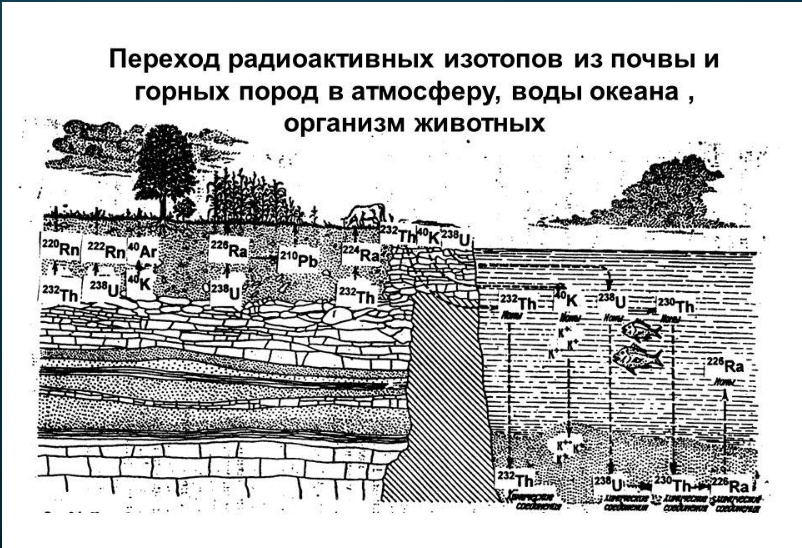 Через сколько лет количество радиоактивного цезий-137 (период полураспада 30 лет), выпавшего с радиоактивными осадками в результате ядерного взрыва, станет менее 1,5% от того количества, которое было обнаружено в момент после ядерного взрыва?
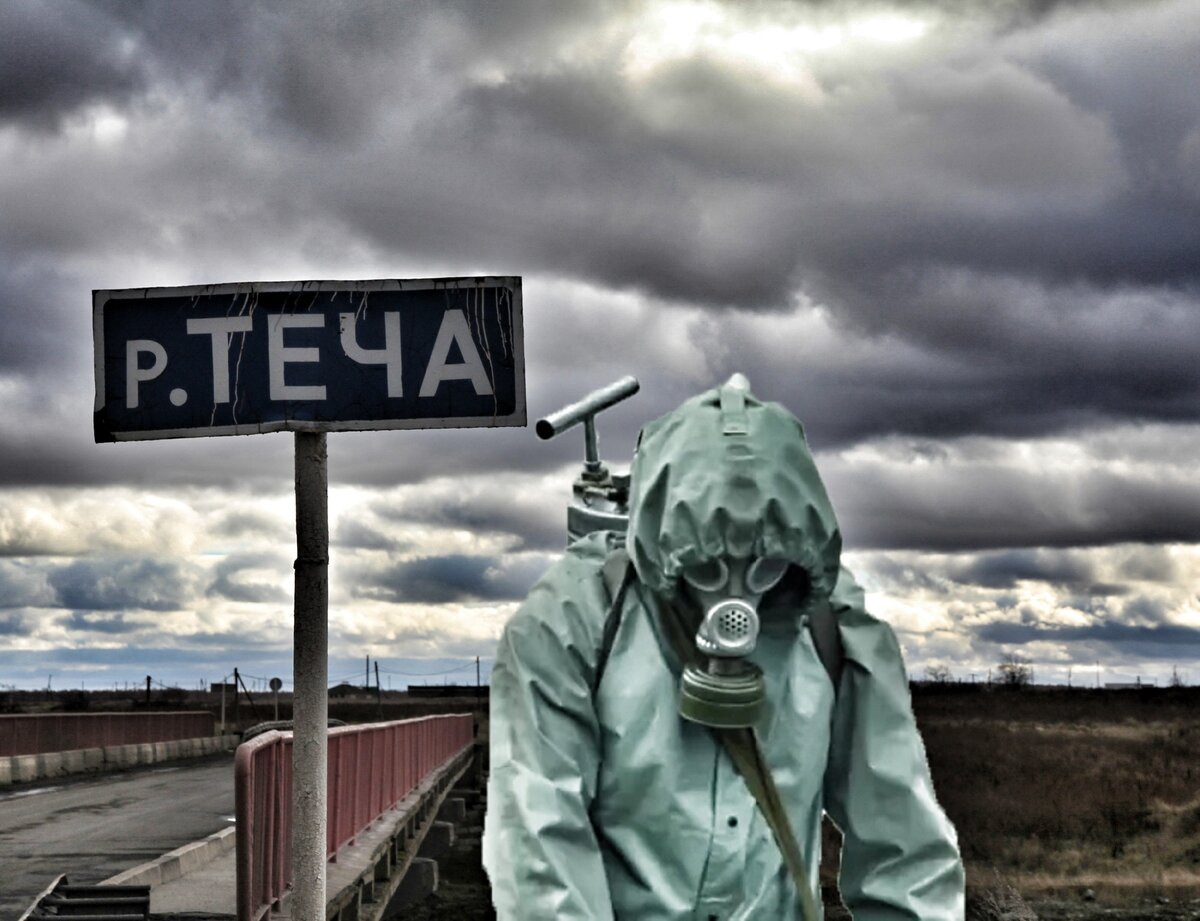 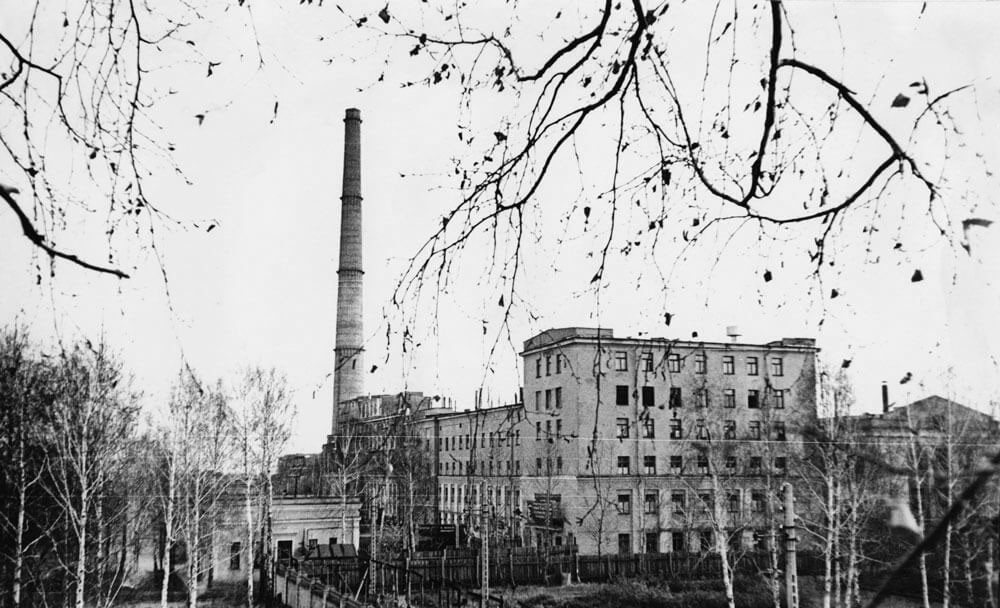 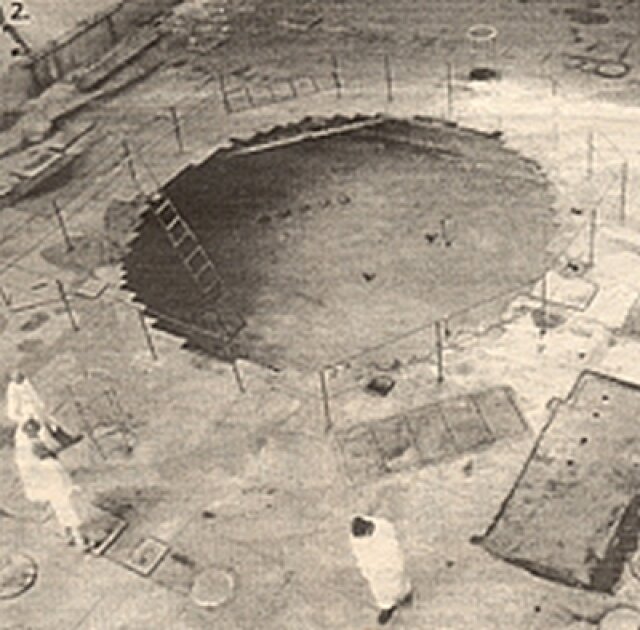 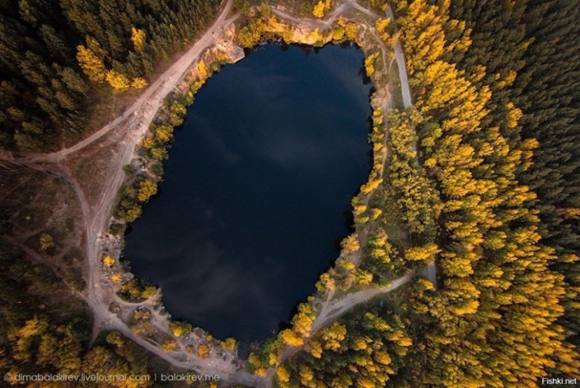 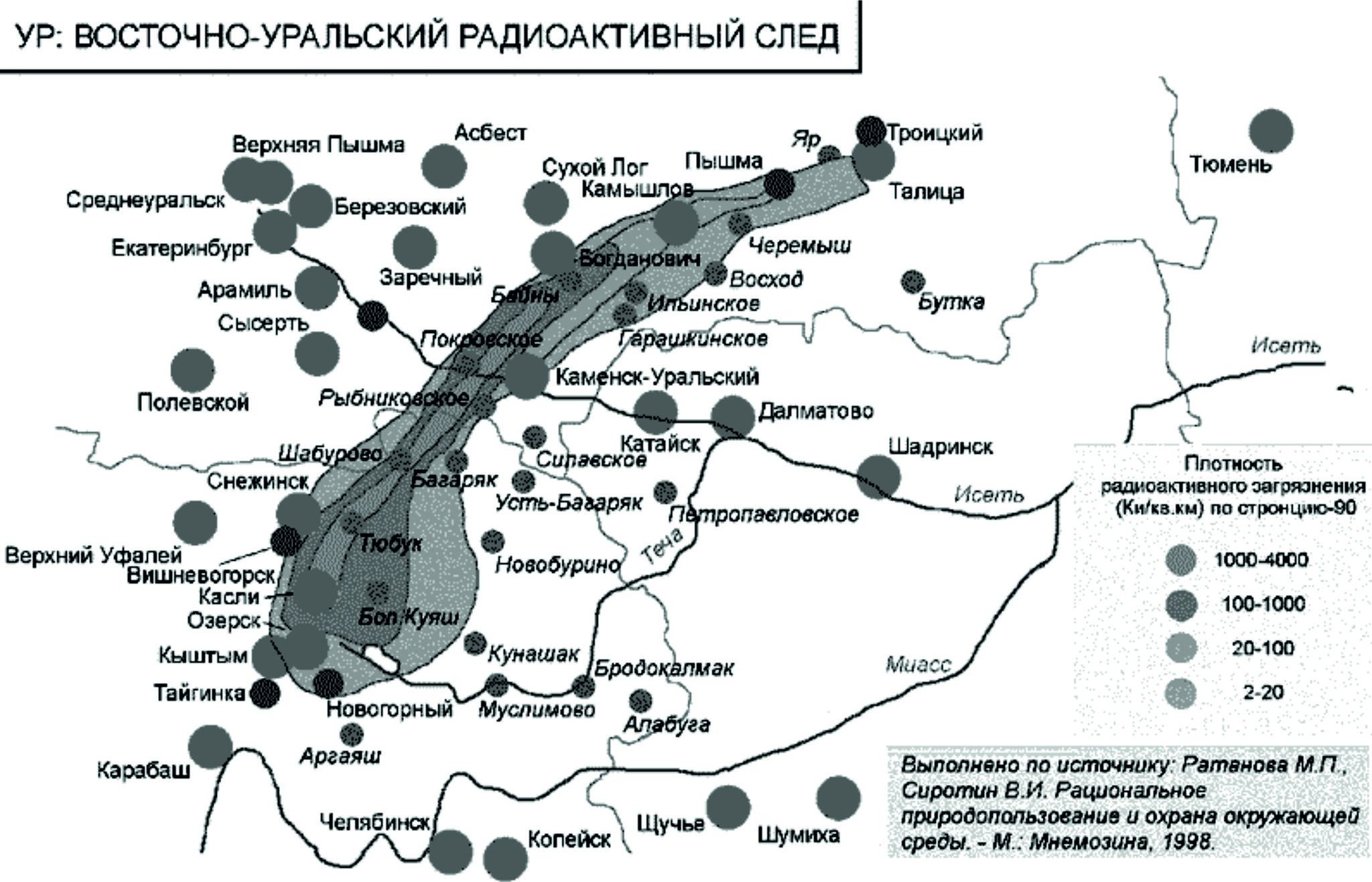 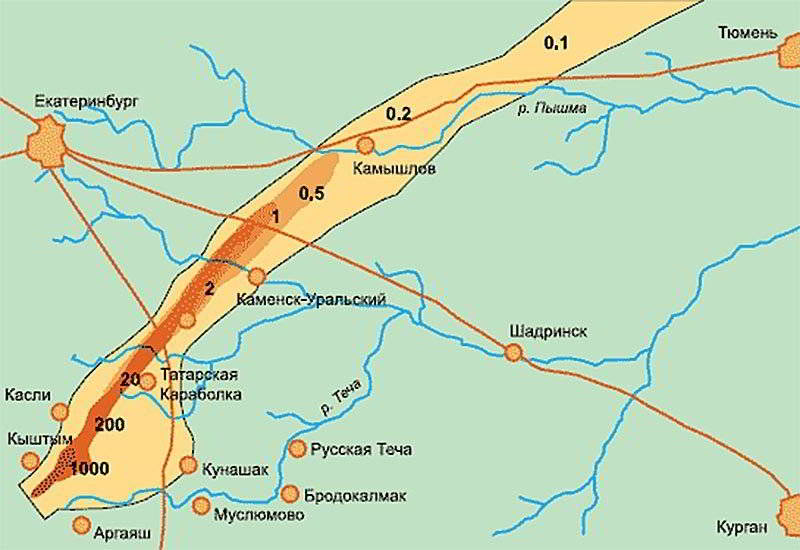 Фрагмент рабочей программы факультатива
 «Радиационная экология в школьном курсе»
Сравнение метапредметных результатовФГОС ООО 2010 и ФГОС ООО 2021 гг
Спасибо за внимание!
zone_helga_tokio@mail.ru